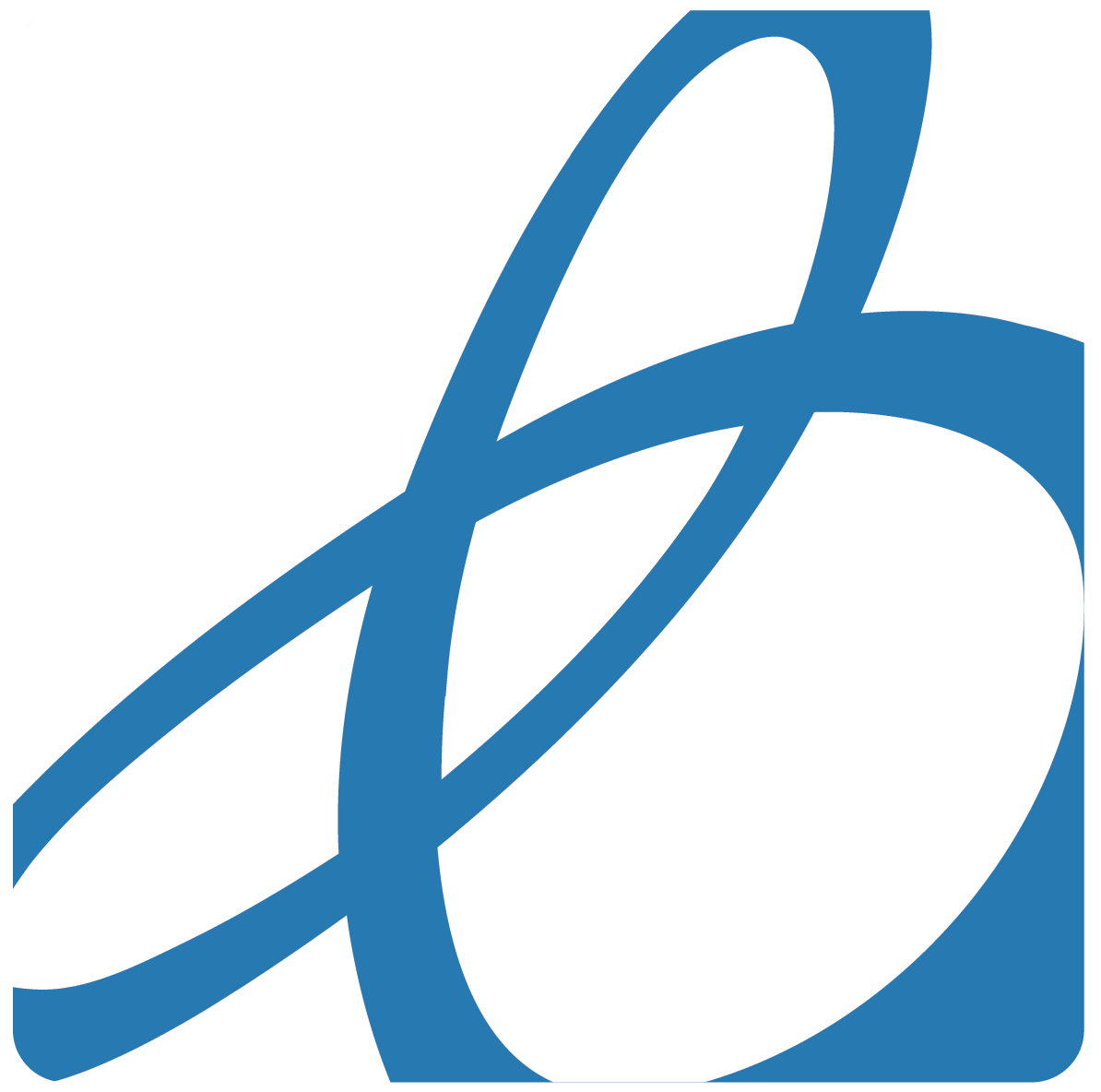 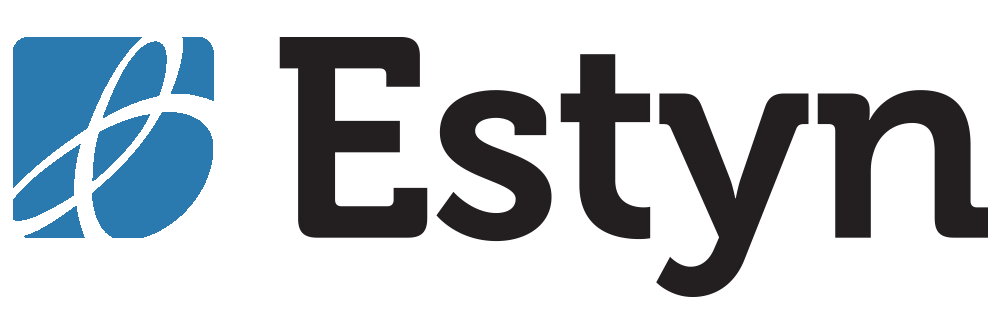 Title Welsh point 45
Canid a chyrchfannau dysgwyr mewn 
meysydd dysgu medrau byw yn 
annibynnol mewn colegau addysg 
bellach
Learner progress and 
destinations in independent living skills learning areas in further education colleges
estyn.llyw.cymru
estyn.gov.wales
Cefndir
Background
At ddibenion yr adroddiad hwn, mae’r term rhaglenni medrau byw yn annibynnol yn cyfeirio at yr holl raglenni dysgu ar wahân mewn colegau AB ar gyfer dysgwyr ag anawsterau neu anableddau dysgu. 

Mewn llawer o golegau, mae’r ddarpariaeth hon hefyd yn cynnwys cyrsiau i ddysgwyr sy’n ymuno â’r coleg y mae eu medrau islaw’r hyn sy’n ofynnol ar gyfer dilyn cyrsiau prif ffrwd ond nad oes ganddynt anawsterau neu anableddau dysgu o bosibl.
For the purposes of this report, the term ILS programmes refers to all discrete programmes of learning within FE colleges for learners with learning difficulties or disabilities. 

In many colleges, this provision also includes courses for learners who join the college with skills below those required for entry on to mainstream courses but who may not have learning difficulties or disabilities.
estyn.llyw.cymru
estyn.gov.wales
Cefndir
Background
Mae’r adroddiad yn arfarnu pa mor dda y mae meysydd dysgu medrau byw yn annibynnol mewn colegau AB yn mesur cynnydd dysgwyr ar gyrsiau medrau byw yn annibynnol ac yn cynllunio ar gyfer eu cyfnod pontio o’r coleg.

Mae’n ystyried pa mor dda y mae colegau’n asesu anghenion a galluoedd dysgwyr sy’n dechrau yn y maes dysgu medrau byw yn annibynnol, a pha mor dda y mae colegau’n mesur eu cynnydd dros gyfnod.
The report evaluates how well ILS learning areas within FE colleges measure the progress of learners on ILS courses and plan for their transition from college.

It considers how well colleges assess the needs and abilities of learners entering the ILS learning area, and how well colleges measure their progress over time.
estyn.llyw.cymru
estyn.gov.wales
Cefndir
Background
Mae’r adroddiad yn arfarnu pa mor dda y mae rhaglenni dysgu’n paratoi dysgwyr â’r medrau sydd eu hangen arnynt pan fyddant yn gadael y coleg mewn meysydd fel llythrennedd a rhifedd, bywyd ac annibyniaeth a phrofiad gwaith.

Mae’n ystyried pa mor dda y mae colegau’n rhoi cyngor ac arweiniad i ddysgwyr medrau byw yn annibynnol ar gyfer eu dewisiadau pan fyddant yn gadael y coleg, ac yn edrych ar gyrchfannau dysgwyr o feysydd dysgu medrau byw yn annibynnol ledled Cymru.
The report evaluates how well programmes of learning equip learners with the skills they need when they leave the college in areas such as literacy and numeracy, life and independence and work experience.

It considers how well colleges provide advice and guidance to ILS learners for their options when leaving college, and looks at the destinations of learners from ILS learning areas across Wales.
estyn.llyw.cymru
estyn.gov.wales
Cefndir
Background
Mae canfyddiadau’r arolwg yn defnyddio tystiolaeth o arolygiadau ac ymweliadau â phob un o’r 12 coleg ledled Cymru sy’n trefnu darpariaeth ar gyfer dysgwyr medrau byw yn annibynnol.

Yn ystod yr ymweliadau, cyfarfu arolygwyr â phenaethiaid meysydd dysgu, uwch reolwyr, staff a dysgwyr.  Craffwyd ar ddogfennau a data ac archwiliwyd cofnodion o gynnydd a dilyniant dysgwyr.
The findings of the survey draw on evidence from inspection and visits to all 12 colleges across Wales that make provision for ILS learners.

During the visits, inspectors met with heads of learning areas, senior managers, staff and learners.  They scrutinised documentation and data and examined records of learner progress and progression.
estyn.llyw.cymru
estyn.gov.wales
Cefndir
Background
Dylid ei ddarllen ar y cyd â’r adroddiad a gyhoeddwyd ym Mai 2016 ar gynnydd a chyrchfannau dysgwyr mewn colegau annibynnol arbenigol (Estyn, 2016).  

Mae astudiaethau achos o’r ddau adroddiad wedi eu bwriadu i hyrwyddo arfer orau o ran datblygu darpariaeth ôl-16 ar gyfer dysgwyr ag anawsterau ac anableddau dysgu ledled Cymru.
It should be read in conjunction with the report published in May 2016 on learner progress and destinations in independent specialist colleges (Estyn, 2016).  

Case studies from both reports are intended to promote best practice in developing post-16 provision for learners with learning difficulties and disabilities across Wales.
estyn.llyw.cymru
estyn.gov.wales
Cefndir
Background
Nod y Bil Anghenion Dysgu Ychwanegol a’r Tribiwnlys Addysg (Cymru) (Cynulliad Cenedlaethol Cymru, 2017) yw darparu parhad gwell mewn cynllunio pontio rhwng addysg a hyfforddiant cyn-16 ac ôl-16 ar gyfer y grŵp hwn o ddysgwyr.  

Bydd hyn yn darparu cyfleoedd ar gyfer colegau AB.  Fodd bynnag, bydd hefyd yn cynyddu rhagor o heriau os yw colegau am sicrhau bod ystod ac ansawdd eu darpariaeth yn cefnogi cyfnod pontio llwyddiannus i gyrchfannau pwrpasol ar gyfer yr holl ddysgwyr medrau byw yn annibynnol, gan gynnwys y rheiny sydd â’r anghenion mwyaf cymhleth.
The Additional Learning Needs and Education Tribunal (Wales) Bill (National Assembly for Wales, 2017) aims to provide greater continuity in transition planning between pre‑16 and post-16 education and training for this group of learners.  

This will provide opportunities for FE colleges.  However, it will also raise further challenges if colleges are to ensure that the range and quality of their provision supports successful transition to purposeful destinations for all ILS learners, including those with the most complex needs.
estyn.llyw.cymru
estyn.gov.wales
Prif ganfyddiadau
Main findings
Mae’r rhan fwyaf o golegau AB yn casglu ystod eang o wybodaeth berthnasol am alluoedd, anghenion a chyflawniad blaenorol dysgwyr cyn iddynt ymuno â’r coleg.  

Mae’r rhan fwyaf o ddysgwyr yn trosglwyddo’n llwyddiannus o’r ysgol neu ddarparwyr eraill i faes dysgu medrau byw yn annibynnol y coleg. 

Nid yw’r rhan fwyaf o golegau’n defnyddio ystod ddigon eang o ddata i fesur cynnydd dysgwyr, yn enwedig ar gyfer dysgwyr ag anghenion mwy cymhleth.  Nid oes ganddynt drefniadau i asesu nac olrhain medrau dysgwyr mewn meysydd pwysig fel annibyniaeth, lles, cyflogadwyedd neu gyfathrebu.
Most FE colleges collect a wide range of relevant information about the abilities, needs and prior achievement of learners before they join the college.  

Most learners make a successful transition from school or other providers into the ILS learning area of the college. 

Most colleges do not use a wide enough range of data to measure learner progress, particularly for learners with more complex needs.  They do not have arrangements to assess or track learners’ skills in important areas such as independence, wellbeing, employability or communication.
estyn.llyw.cymru
estyn.gov.wales
Prif ganfyddiadau
Main findings
Mae cynlluniau dysgu unigol (CDUau) yn amrywio’n sylweddol o ran pa mor dda y maent yn gosod cyfeiriad clir ar gyfer dysgwyr sy’n ymestyn y tu hwnt i gwblhau’r cwrs neu’r rhaglen ddysgu.  

Ychydig iawn o CDUau sy’n gosod targedau tymor byr, tymor canolig neu dymor hir sy’n ystyried cyrchfannau tebygol yr holl ddysgwyr pan fyddant yn gadael y coleg.

Prin yw’r colegau sy’n olrhain cynnydd dysgwyr yn erbyn eu targedau dros gyfnod.  Nid yw llawer o dargedau’n ymwneud yn ddigonol â deilliannau asesiadau cychwynnol, ac nid ydynt yn ddigon penodol i gofnodi camau dysgu bach.
ILPs vary considerably in how well they set a clear direction for learners that extends beyond the completion of the course or programme of learning.  

Very few ILPs set coherent short-term, medium-term or long-term targets that take account of all learners’ likely destinations when they leave the college.

Few colleges track learners’ progress against their targets over time.  Many targets do not relate sufficiently to the outcomes of initial assessments and are not specific enough to capture small steps of learning.
estyn.llyw.cymru
estyn.gov.wales
Prif ganfyddiadau
Main findings
Mewn llawer o golegau, mae systemau olrhain a monitro cynnydd dysgwyr ar gyrsiau medrau byw yn annibynnol yn rhy ddibynnol ar ennill cymwysterau.  I lawer o ddysgwyr ag anghenion cymhleth, nid yw’r dull hwn yn cynnig mesuriad cywir na pherthnasol o gynnydd.
At ei gilydd, rhoddir gormod o bwyslais ar gymwysterau i fesur cyflawniad neu gynnydd pan nad yw hyn yn berthnasol i anghenion a galluoedd dysgwyr, na’u cyrchfannau yn y dyfodol.
In many colleges, systems of tracking and monitoring the progress of learners on ILS courses are too reliant on the achievement of qualifications.  For many learners with complex needs, this approach does not provide an accurate or relevant measure of progress.
Overall, there is too much emphasis on qualifications as a measure of achievement or progress when this is not relevant to learners’ needs, abilities or future destinations.
estyn.llyw.cymru
estyn.gov.wales
Prif ganfyddiadau
Main findings
Yn y rhan fwyaf o golegau, mae staff yn cynllunio’r cwricwlwm medrau byw yn annibynnol yn ofalus i gefnogi dilyniant dysgwyr yn y coleg.  Mae’r rhan fwyaf o ddysgwyr yn cwblhau eu cyrsiau’n llwyddiannus ac mae llawer o ddysgwyr yn symud ymlaen i ddilyn cyrsiau pellach naill ai ar yr un lefel neu ar lefel uwch.
In most colleges, staff plan the ILS curriculum carefully to support learners’ progression within college.  Most learners complete their courses successfully and many learners progress onto further courses at either the same or a higher level.
estyn.llyw.cymru
estyn.gov.wales
Prif ganfyddiadau
Main findings
Mewn llawer o golegau, nid yw rhaglenni dysgu yn rhoi digon o ystyriaeth i gyrchfannau dysgwyr nac yn trefnu darpariaeth addas ar gyfer datblygu annibyniaeth, cyflogadwyedd a medrau bywyd dysgwyr.  O ganlyniad, mewn llawer o achosion, nid yw rhaglenni dysgu yn paratoi dysgwyr yn effeithiol ar gyfer yr heriau y byddant yn eu hwynebu yn eu bywydau yn y dyfodol.
In many colleges, programmes of learning do not take enough account of learners’ destinations or make suitable provision for developing learners’ independence, employability and life skills.  As a result, in many cases, programmes of learning fail to prepare learners effectively for the challenges they will face in their future lives.
estyn.llyw.cymru
estyn.gov.wales
Prif ganfyddiadau
Main findings
Mae gan bron bob coleg ffocws clir ar ddatblygu medrau llythrennedd a rhifedd dysgwyr.  Defnyddiant ddeilliannau asesiadau cychwynnol mewn llythrennedd a rhifedd i wneud yn siwr bod dysgwyr yn cael eu rhoi ar gyrsiau ar y lefel briodol.  
Nid yw asesiadau gwaelodlin yn cofnodi’r cryfderau a’r meysydd i’w datblygu ar gyfer llawer o ddysgwyr llai abl yn ddigon da, ac ychydig iawn o golegau yn unig sy’n canolbwyntio’n ddigonol ar ddatblygu medrau cyfathrebu dysgwyr.
Nearly all colleges have a clear focus on developing learners’ literacy and numeracy skills.  They use the results of initial assessments in literacy and numeracy to check that learners are placed on courses at the appropriate level.  
Baseline assessments do not capture the strengths and areas for development for many less able learners well enough and only a very few colleges focus sufficiently on developing learners’ communication skills.
estyn.llyw.cymru
estyn.gov.wales
Prif ganfyddiadau
Main findings
Nid yw llawer o golegau yn canolbwyntio’n ddigon da ar ddatblygu medrau bywyd ac annibyniaeth dysgwyr.  Nid yw’r rhan fwyaf o golegau yn arfarnu’r cynnydd a wna dysgwyr o ran datblygu’r medrau hyn dros gyfnod.
Mae gan y rhan fwyaf o golegau drefniadau i sicrhau bod dysgwyr ar raglenni galwedigaethol yn elwa ar brofiad gwaith perthnasol.  Mae darpariaeth ar gyfer addysg sy’n gysylltiedig â gwaith i ddysgwyr nad ydynt ar gyrsiau galwedigaethol yn fwy cyfyngedig, yn enwedig ar gyfer dysgwyr is eu gallu.
Many colleges do not focus well enough on developing learners’ life and independence skills. Most colleges do not evaluate the progress learners make in developing these skills over time.
Most colleges have arrangements to ensure that learners on vocational programmes benefit from relevant work experience.  Provision for work-related education for learners who are not on vocational courses is more limited, particularly for lower-ability learners.
estyn.llyw.cymru
estyn.gov.wales
Prif ganfyddiadau
Main findings
Aeth llawer o ddysgwyr a gwblhaodd eu rhaglenni dysgu medrau byw yn annibynnol yn 2015‑2016 ymlaen i ddilyn cyrsiau priodol o fewn y maes dysgu medrau byw yn annibynnol ar yr un lefel neu ar lefel uwch.  
Aeth rhai dysgwyr ymlaen i ddilyn cyrsiau lefel uwch yn narpariaeth prif ffrwd y coleg AB.  
Dechreuodd ychydig iawn o ddysgwyr ar gyflogaeth wedi iddynt gwblhau eu cwrs, tua’r un gyfran o ddysgwyr nad oeddent mewn cyflogaeth, addysg na hyfforddiant pan adawsant y coleg.
Many learners who completed their ILS programmes of learning in 2015‑2016 progressed onto appropriate courses within the ILS learning area at the same or a higher level.  
A few learners progressed onto higher-level courses within the mainstream provision of the FE college.  
A very few learners entered employment on completing their course, around the same proportion of learners who were not in employment, education or training when they left the college.
estyn.llyw.cymru
estyn.gov.wales
Prif ganfyddiadau
Main findings
Mae’r rhan fwyaf o golegau’n rhoi cyngor ac arweiniad rheolaidd i ddysgwyr am eu dyfodol, ond mae’r data a gasglant ar gyrchfannau dysgwyr wedi iddynt gwblhau eu rhaglenni dysgu, a pha mor dda y maent yn arfarnu’r data, hwn yn rhy anghyson.
Most colleges provide regular advice and guidance to learners about their futures, but the data they collect on learners’ destinations following the completion of their programmes of learning and how well they evaluate this data is too inconsistent.
estyn.llyw.cymru
estyn.gov.wales
Prif ganfyddiadau
Main findings
Nid yw llawer o golegau’n rhoi digon o bwyslais ar gyrchfannau tebygol dysgwyr trwy gydol eu cyfnod yn y coleg.  O ganlyniad, caiff cyrchfannau llawer o ddysgwyr eu pennu’n bennaf gan yr hyn sydd ar gael yn lleol, yn hytrach nag o ganlyniad i gynllunio cydlynus.
Many colleges do not place enough emphasis on learners’ likely destinations throughout their time at the college.  As a result, the destinations of many learners are mainly determined by what is available locally, rather than as an outcome of co-ordinated planning.
estyn.llyw.cymru
estyn.gov.wales
Prif ganfyddiadau
Main findings
At ei gilydd, mae cyrchfannau dysgwyr sy’n cwblhau cyrsiau medrau dysgu’n annibynnol yn amrywio gormod ar draws awdurdodau lleol.  
Mae’r amrywiad hwn yn adlewyrchu gwahaniaethau mewn darpariaeth leol ar gyfer oedolion ag anawsterau ac anableddau dysgu, yn ogystal â gwahaniaethau yn y ffordd y mae colegau wedi ffurfweddu partneriaethau yn lleol i sicrhau llwybrau dilyniant dibynadwy ar gyfer eu dysgwyr.  
Yn benodol, mae diffyg cyfleoedd cyflogaeth addas mewn llawer o awdurdodau lleol, gan gynnwys cyflogaeth a gefnogir, i alluogi dysgwyr i barhau i ddatblygu a chymhwyso’r medrau y maent wedi’u dysgu yn y coleg.
Overall, the destinations of learners completing ILS courses varies too much across local authorities.  
This variation reflects differences in local provision for adults with learning difficulties and disabilities, as well as differences in the way in which colleges have configured partnerships locally to secure reliable progression routes for their learners.  
In particular, there is a lack of suitable employment opportunities in many local authorities, including supported employment, to allow learners to continue to develop and apply the skills they have learned in college.
estyn.llyw.cymru
estyn.gov.wales
Argymhellion ar gyfer colegau AB
Recommendations for FE colleges
Nodi medrau a galluoedd ehangach dysgwyr yn ystod asesiadau cychwynnol a chynnwys ffocws addas ar gyfathrebu, annibyniaeth, cyflogadwyedd a lles o fewn y rhain

Gwneud yn siwr bod cynlluniau dysgu unigol yn adlewyrchu deilliannau asesiadau cychwynnol a’u bod yn cynnwys targedau penodol a mesuradwy sy’n cysylltu’n glir â nodau tymor hir a chyrchfannau tebygol dysgwyr
Identify learners’ wider skills and abilities during initial assessments and include a suitable focus on communication, independence, employability and wellbeing within these

Make sure that individual learning plans reflect the outcomes of initial assessments and that they include specific, measurable targets that link clearly to learners’ long-term goals and likely destinations
estyn.llyw.cymru
estyn.gov.wales
Argymhellion ar gyfer colegau AB
Recommendations for FE colleges
Design independent living skills programmes of learning that:

are sufficiently challenging
include opportunities to develop skills that are relevant to learners’ needs and likely destinations when they leave the college 
have an appropriate balance between completing qualifications and learning activities
Cynllunio rhaglenni dysgu medrau byw yn annibynnol sydd:

yn ddigon heriol
yn cynnwys cyfleoedd i ddatblygu medrau sy’n berthnasol i anghenion a chyrchfannau tebygol dysgwyr pan fyddant yn gadael y coleg
yn cynnwys cydbwysedd priodol rhwng cwblhau cymwysterau a gweithgareddau dysgu
estyn.llyw.cymru
estyn.gov.wales
Argymhellion ar gyfer colegau AB
Recommendations for FE colleges
Implement reliable systems to track the progress of all learners in relation to their individual starting points 

Track learners’ destinations when they leave the learning area or college accurately
Rhoi systemau dibynadwy ar waith i olrhain cynnydd yr holl ddysgwyr mewn perthynas â’u mannau cychwyn unigol

Olrhain cyrchfannau dysgwyr pan fyddant yn gadael y maes dysgu neu’r coleg yn gywir
estyn.llyw.cymru
estyn.gov.wales
Argymhellion ar gyferawdurdodau lleol
Recommendations for local authorities
Provide colleges with relevant information about learners’ needs when they start college 

Develop a broader range of partnerships with the post-16 and voluntary sectors to develop and improve progression routes in the local area
Rhoi gwybodaeth berthnasol i golegau am anghenion dysgwyr pan fyddant yn dechrau yn y coleg 

Datblygu ystod ehangach o bartneriaethau gyda’r sector ôl-16 a’r sector gwirfoddol i ddatblygu a gwella llwybrau dilyniant yn yr ardal leol
estyn.llyw.cymru
estyn.gov.wales
Argymhellion ar gyfer Llywodraeth Cymru
Recommendations for Welsh Government
Review the collection of information on the outcomes of learners on independent living skills programmes to ensure that this provides an accurate picture of learners’ destinations across Wales
Adolygu’r broses o gasglu gwybodaeth am ddeilliannau dysgwyr ar raglenni medrau byw yn annibynnol i sicrhau bod hyn yn rhoi darlun cywir o gyrchfannau dysgwyr ledled Cymru
estyn.llyw.cymru
estyn.gov.wales
Arfer orau
Best practice
Asesiad cychwynnol o ddysgwyr medrau byw yn annibynnol yng Ngholeg Caerdydd a’r Fro

Sut mae gosod targedau yn GLlM yn arwain at ddeilliannau gwell ar gyfer dysgwyr medrau byw yn annibynnol

Sut mae rôl y swyddog pontio yn hyrwyddo deilliannau cadarnhaol ar gyfer dysgwyr medrau byw yn annibynnol yng Ngholeg Gŵyr

Sut mae’r cwricwlwm yn cefnogi datblygiad medrau dysgwyr yng Ngholeg Cambria
Initial assessment of ILS learners at CAVC

How target setting at GLLM is leading to improved outcomes for ILS learners

How the role of the transition officer promotes positive outcomes for ILS learners at Gower College

How the curriculum supports the development of learners’ skills at Coleg Cambria
estyn.llyw.cymru
estyn.gov.wales
Arfer orau
Best practice
Mae cynllunio cwricwlwm hyblyg yn creu profiadau dysgu pwrpasol ar gyfer dysgwyr medrau byw yn annibynnol yng Ngholeg Penfro

Mae gweithio mewn partneriaeth yn effeithiol yng Ngholeg Caerdydd a’r Fro yn darparu cyfleoedd ar gyfer interniaethau a gefnogir yng Ngholeg Caerdydd a’r Fro

Sut mae profiad gwaith yn arwain at ddeilliannau cadarnhaol yng Ngholeg Penfro

Sut mae gweithio mewn partneriaeth gyda Gyrfa Cymru yn cefnogi dysgwyr medrau byw yn annibynnol yng Ngholeg Ceredigion
Flexible curriculum planning creates purposeful learning experiences for ILS learners at Pembrokeshire College

Effective partnership working at CAVC provides opportunities for supported internships at CAVC

How work experience leads to positive outcomes at Pembrokeshire College

How partnership working with Careers Wales supports ILS learners at Coleg Ceredigion
estyn.llyw.cymru
estyn.gov.wales
10 cwestiwn i ddarparwyr
10 questons for providers
Pa mor ddibynadwy yw’r wybodaeth rydym yn ei chasglu am gyflawniadau a galluoedd addysgol blaenorol dysgwyr?

A yw asesiadau cyn-mynediad ac asesiadau cychwynnol yn canolbwyntio’n ddigonol ar fedrau ehangach fel cyfathrebu, annibyniaeth, cyflogadwyedd a lles?

Pa mor dda y mae targedau dysgwyr yn adeiladu ar asesiadau cychwynnol ac a ydynt yn rhoi ystyriaeth ddigonol i gyrchfannau tymor hir dysgwyr?
How reliable is the information we collect on learners’ prior educational achievements and abilities?

Do pre-entry and initial assessments focus sufficiently on wider skills such as communication, independence, employability and wellbeing?

How well do learners’ targets build on initial assessments and do they take sufficient account of learners’ long-term destinations?
estyn.llyw.cymru
estyn.gov.wales
10 cwestiwn i ddarparwyr
10 questons for providers
Pa mor dda ydym ni’n olrhain ac yn arfarnu cynnydd dysgwyr yn erbyn eu targedau?

Pa mor dda ydym ni’n sicrhau ansawdd targedau ar gynlluniau dysgu unigol dysgwyr?

Pa mor dda y mae rhaglenni dysgu yn cefnogi dilyniant pob dysgwr, gan gynnwys y rheiny ag anghenion mwy cymhleth?

Pa mor dda y maent yn gweddu i gyrchfannau tebygol dysgwyr?
How well do we track and evaluate learners’ progress against their targets?

How well do we assure the quality of targets on learners ILPs?

How well do programmes of learning support the progression of all learners, including those with more complex needs?

How well matched are they to learners’ likely destinations?
estyn.llyw.cymru
estyn.gov.wales
10 cwestiwn i ddarparwyr
10 questons for providers
Pa mor dda y mae rhaglenni dysgu yn paratoi dysgwyr i gymhwyso eu medrau llythrennedd a rhifedd mewn cyd-destunau realistig?

Pa mor dda y mae rhaglenni dysgu yn paratoi dysgwyr i gaffael medrau y bydd eu hangen arnynt i fyw yn annibynnol, gan gynnwys dysgu sy’n gysylltiedig â gwaith?

Pa mor dda ydym ni’n olrhain ac yn arfarnu cyrchfannau ein dysgwyr pan fyddant yn gadael y coleg?
How well do programmes of learning equip learners to apply their literacy and numeracy skills in realistic contexts?

How well do programmes of learning equip learners to acquire skills they will need for independent life, including work-related learning?

How well do we track and evaluate the destinations of our learners when they leave the college?
estyn.llyw.cymru
estyn.gov.wales
Cwestiynau…
Questions…